MINDFUL OR MIND FULL?
THE ROLE OF MINDFULNESS
IN STUDENT SUCCESS














Katherine LeRoy
Assistant Director - Academic Support Services
Samuel Merritt University
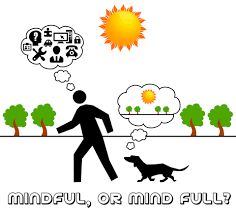 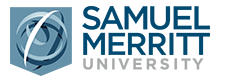 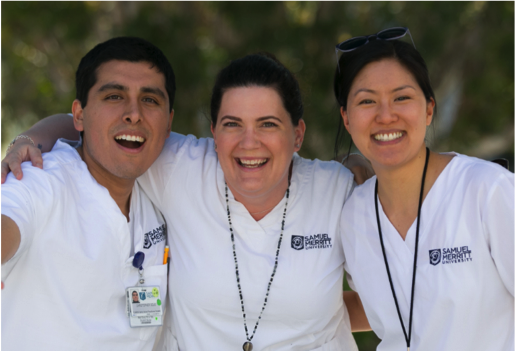 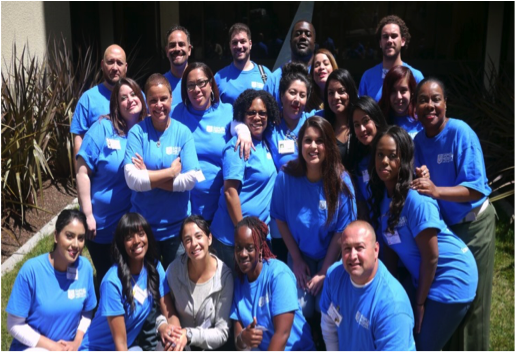 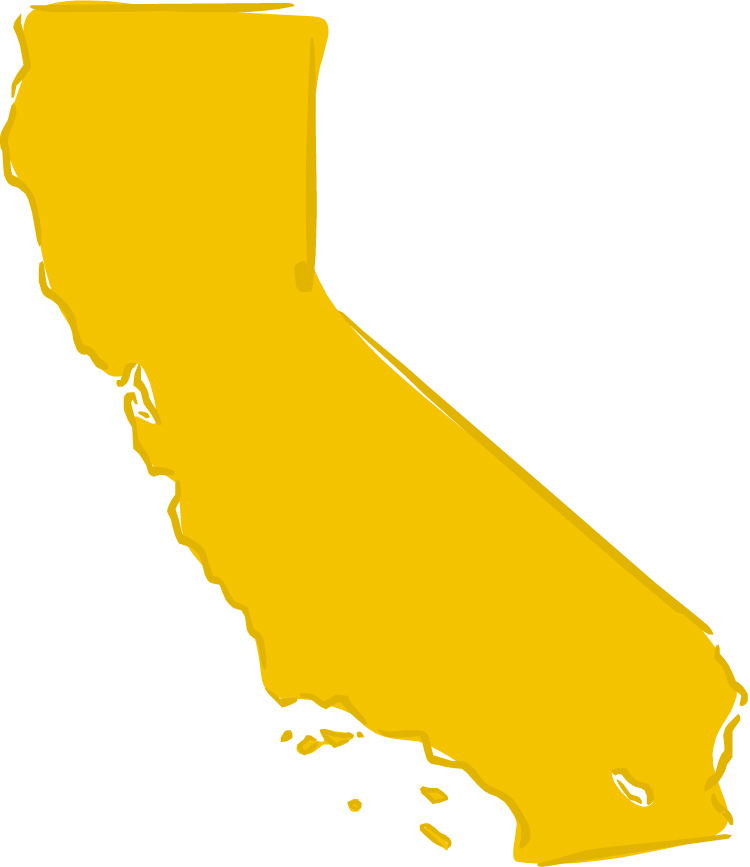 SACRAMENTO
OAKLAND
SAN MATEO
ACTLA--SAN DIEGO
Academic Programs
Founded in 1909 - Nursing
WASC accredited
Private, not-for-profit
1,900 students
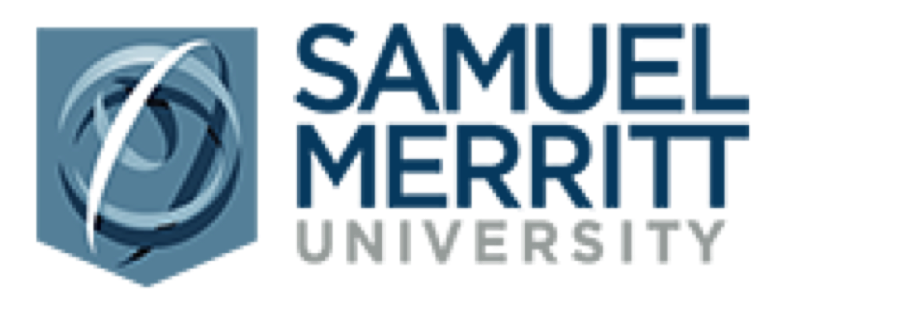 Average graduation rate: 95%
1st time licensure pass rates: 85-95%
Employment rate within 1 year of graduation: 97%
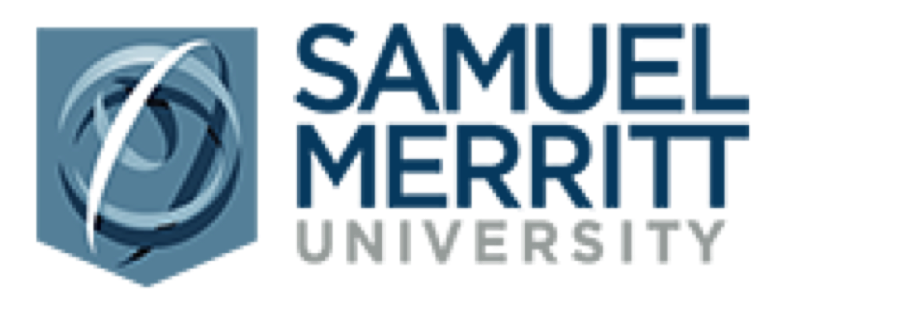 Academic Resource Center
Academic coaching
Peer Tutoring program
Academic Success workshops
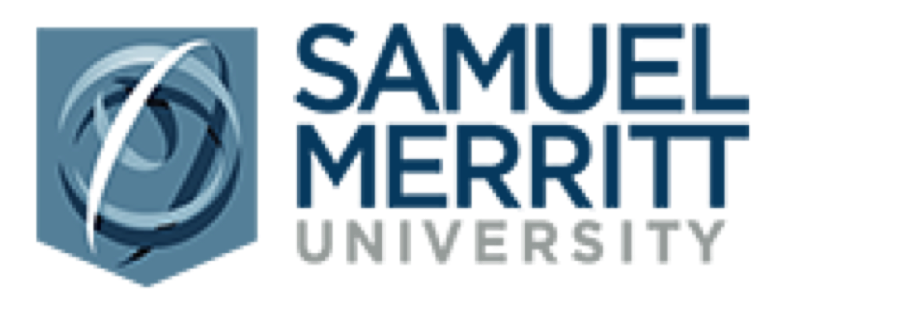 MINDFULNESS: WHAT?

The practice of being aware of your body, mind, and feelings in the present moment.

(Cambridge Dictionary)
MINDFULNESS: WHAT?

Mindfulness is the basic human ability to be fully present, aware of where we are and what we’re doing, and not overly reactive or overwhelmed by what’s going on around us.
(Mindful.org)
MINDFULNESS: WHAT?

Jon Kabat-Zinn
University of Massachusetts
Medical School
Mindfulness-Based Stress Reduction (MBSR)
Psychology Today
(June 2017)

The Anxiety Epidemic
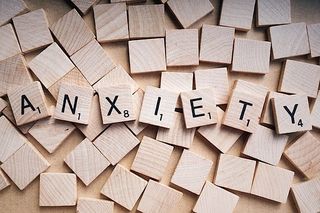 Time Magazine
(November 2016)

Anxiety, Depression &
The Modern Adolescent
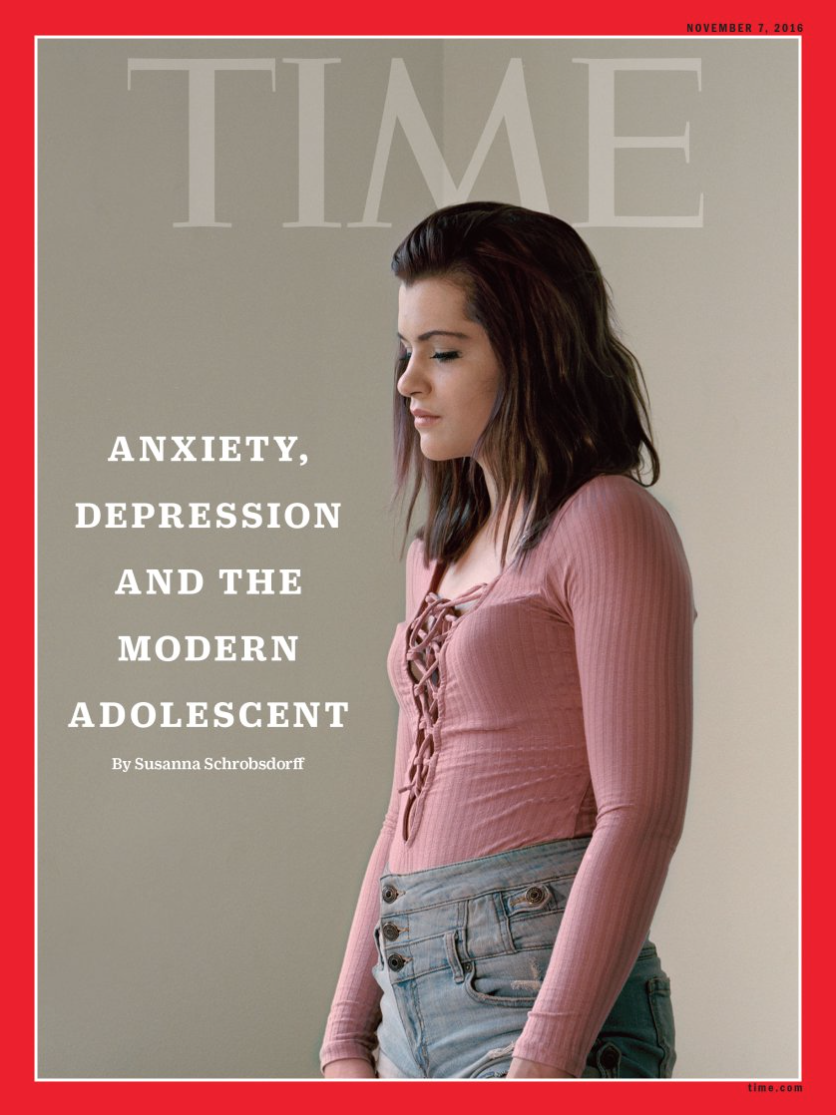 The Chronicle of Higher Education
(Feb 2018)

“I Didn’t Know How to Ask for Help”: Stories of Students With Anxiety
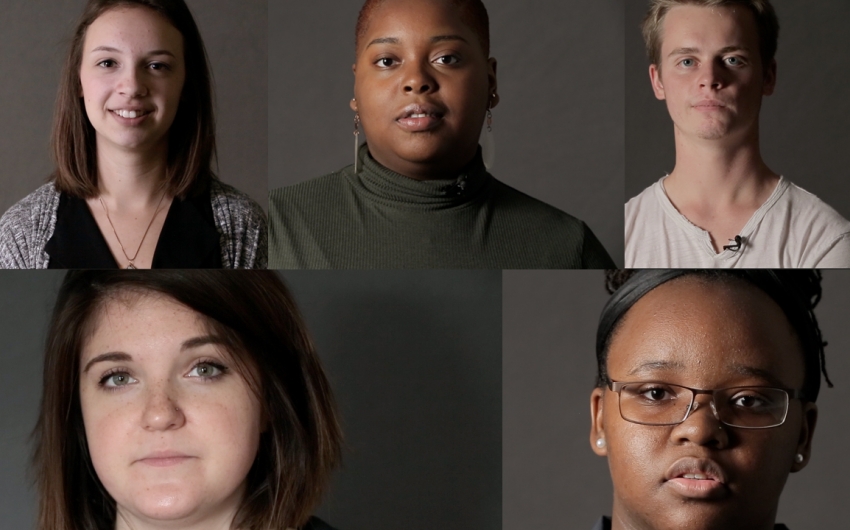 Time Magazine
(March 2018)

Record Numbers of College Students Are Seeking Treatment for Depression and Anxiety –
But Schools Can’t Keep Up
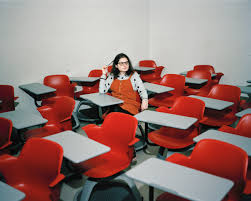 Penn State University’s
Center for Collegiate Mental Health 
2017 Annual Report
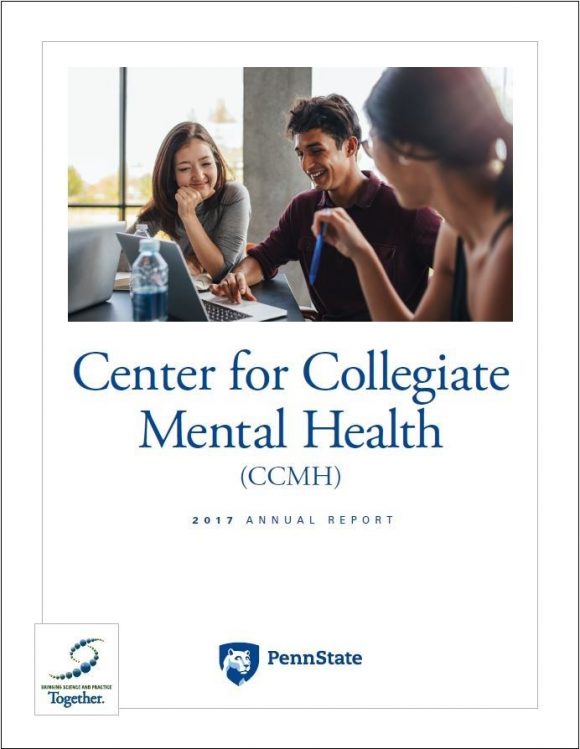 Data from more than 100,000 students treated at student health centers across the country
61% reported anxiety as major health concern
“Academic Performance” cited as one of the top five causes of this anxiety
2015 National College
Assessment Survey
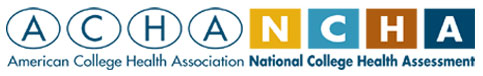 Largest known comprehensive data set on the health of college students
56.9% of students reported feelings of overwhelming anxiety sometime in the past year
One-third of students reported experiencing those feelings within the previous month
53.5% of students described feeling “tremendous” stress within the past year
Overall, 1 in 6 students said they’d been treated for serious anxiety within that same year
STRESS & ANXIETY

Healthy stress is a natural part of student life and can be a  motivating factor
Can be displaced by toxic stress
	when life’s demands outpace the ability to cope
EFFECTS OF STRESS


Toxic stress taps into deep-seated “fight-or-flight” reactions
Leads to a mismatch between the severity of the stimulus and the response
MINDFULNESS: WHY?


SCIENCE + MINDFULNESS = CONTEMPLATIVE NEUROSCIENCE
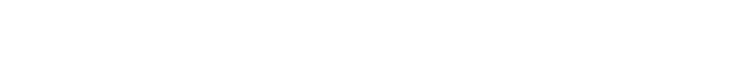 University of Massachusetts:
Division of Mindfulness

“…further the scientific knowledge of mindfulness and of how
the mind works.”
MINDFULNESS: WHY?

Greater Good Magazine:
Science-Based Insights for a Meaningful Life


(https://greatergood.berkeley.edu/resources/studies)
MINDFULNESS: WHY?

Mindfulness changes our brains 

Research has found that it increases density of gray matter in brain regions linked to learning, memory, emotion regulation, and empathy.
HIPPOCAMPUS =
			Learning, Memory


      AMYGDALA =
			Fear, Anxiety, Stress
MINDFULNESS: WHY?

Mindfulness helps us deal with stress

Evidence suggests that mindfulness training lowers stress hormones and can especially help people in high-stress situations.
Deep Breathing: physiologically calming
Breath Awareness: focus on the “now” vs. a future outcome
Mindfulness Meditation: identifying negative thinking
MINDFULNESS: WHY?

Mindfulness helps us focus

Studies suggest that mindfulness helps us tune out distractions and improves our attention skills and decision-making.
DEFAULT MODE NETWORK =
		Mind-wandering
		Self-referential thoughts
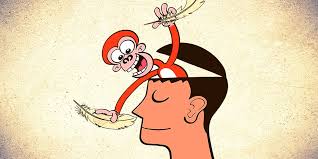 MINDFULNESS AT SMU

Academic coaching
Breathing awareness
Focused attention = recognize negative thought patterns
MINDFULNESS AT SMU

Academic coaching
Referrals for counseling
		(The SHAC)
Share research studies
Mindfulness resources
MINDFULNESS APPS 
Insight Timer 
Meditation timer tool that also includes playlists and guided meditations, as well as a social aspect—you can see who else is meditating at the same time and keep notes about each meditation. 

Headspace 
Helps you learn the basics of breathing and visualization in short easy-to-access lessons. 

Stop, Breathe & Think
Easy, practical tools for meditation and positive thinking. 

10% Happier: Meditation for Fidgety Skeptics
Clear simple approach to meditation from a range of well-respected teachers
MINDFULNESS AT SMU

Peer Tutors
Course specific support
Stress Management = tutors share best practices
MINDFULNESS AT SMU

Collaborative partners
Student Body Association (SBA)
Active Minds
Wellness Club
Faculty 
The SHAC (Health & Counseling)
MINDFULNESS AT SMU

Collaborative events
Weekly yoga/meditation classes
FREE STUDENT-LED CLASSES
12-12:30pm

Tues/Wed: Guided meditation
Thurs: Yoga
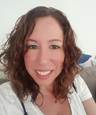 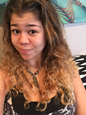 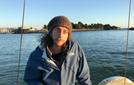 MINDFULNESS AT SMU

Collaborative events
Weekly yoga/meditation classes
Mindfulness panels
MINDFULNESS PANEL

Emily Spaeth (PT student – yoga and movement)
Ariel Ross (PT student – yoga)
Rebecca Pell (ELMSN student – meditation)
Daniel Jolles (PT student – meditation & pranayama)

Kathryn Kim (Nursing faculty - creative arts, aromatherapy)
Jason Hardage (PT faculty - yoga and meditation)
MINDFULNESS AT SMU

Collaborative events
Weekly yoga/meditation classes
Mindfulness panels
Day of Mindfulness
BI-ANNUAL DAY OF MINDFULNESS

Activity corners: Yoga, meditation, tai chi, pilates
Free chair massage
Affirmation wall
Creativity table: coloring book, play-doh, beading
Therapy animals
DIY aromatherapy and bath “teas”
Healthy snacks
Info tables: stress reductions tips, healthy sleep, signs of depression, mental health resources
MINDFULNESS AT SMU

Collaborative events
Weekly yoga/meditation classes
Mindfulness panels
Day of Mindfulness
Special presentations
Developing a Health Pro Mindset 
Katie Tietz, MS, OTR/L – Mindset Coach and bestselling author 

During this 2 hour workshop you will learn strategies for improving self-awareness and mindfulness based practices.
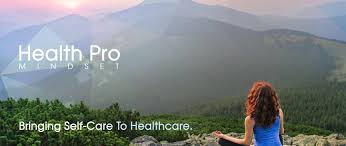 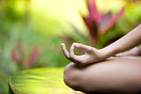 Integrating Yoga & Mindfulness:
Exploring the Possibilities 
Liz Gillem Duncanson, DPT –
Founder, Body Temple Physical Therapy

Yoga is a sophisticated, multi-dimensional form of exercise that encompasses not only physical postures
but also breathing exercises and meditation.
Taken together, these elements can improve not only strength, flexibility, balance, aerobic capacity, power, and agility,
but also posture, body awareness, mindfulness, and mood.
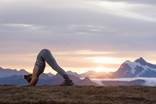 Mindful Movement: 
Incorporating Mindfulness into our Busy Lives
Emily Spaeth, CMT, E-RYT – Physical Therapy student

You will walk away from this short presentation with tangible strategies to enhance your body awareness and increase your tolerance for stressful situations. You will also learn about some of the evidence supporting mindfulness for improving overall health, productivity, and happiness.
Motion, Music & Mindfulness:
The Three M’s to Thrive!
Uzo Nwankpa, MSN, RN – Nursing faculty

Connect the ancient soul with the body using a combination of intentional movement, music and the breath.
Be prepared to move the body!
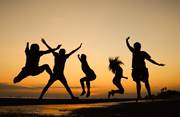 Meditation:
More heart, more resilience, more inspiration
Charles Ryan - ABSN student & meditation instructor

The more you get to know yourself inside,
the more you can make choices and optimize yourself
to be anything you want to be.
This will be an experiential and interactive talk
with 2+ short meditations included.
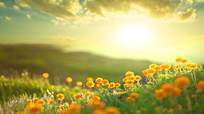 SMU Health & Wellness
   Institutional Learning Outcome #8:

Demonstrate the ability to care for self, specifically in the  physical, emotional,  and spiritual realms, in order to increase career satisfaction and effectiveness.
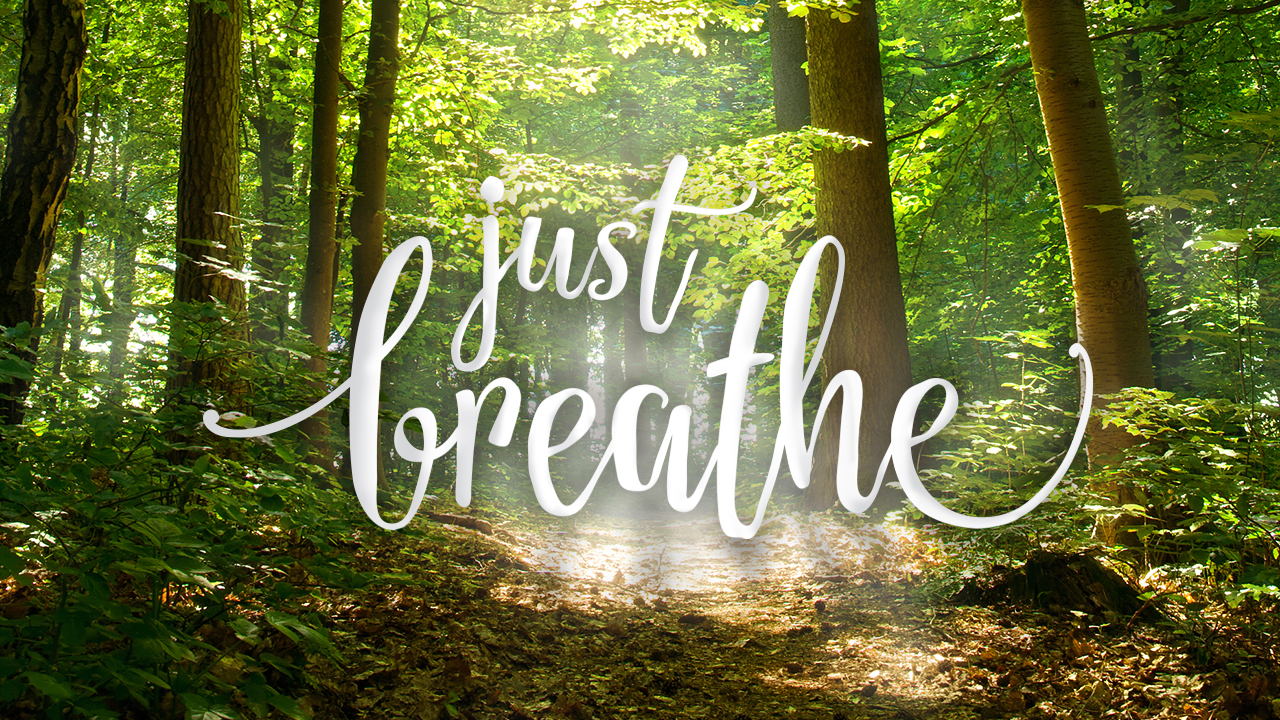